Photomicrographs of Plant foods  

	Garlic
Permission to reproduce original photomicrographs used to make this  collection may be obtained from 
  
 Dr. David O. Norris at
   david.norris@colorado.edu
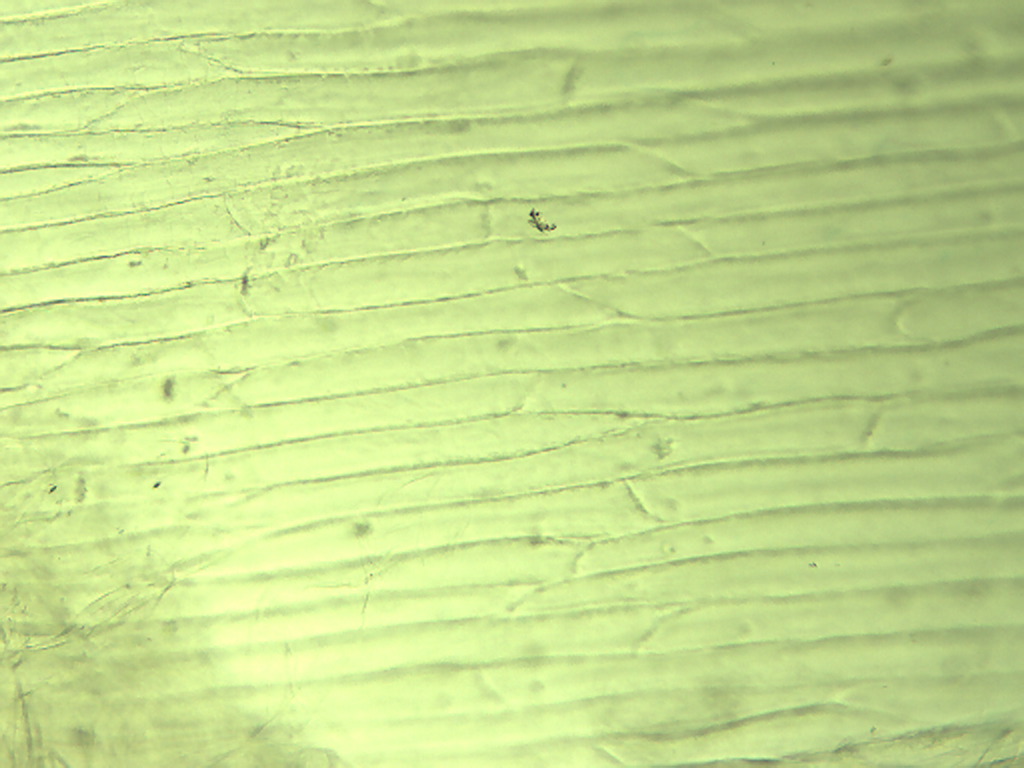 [Speaker Notes: 197. Allium sativum L.    Garlic.  Epidermal cells in surface skin of clove, 10X.]
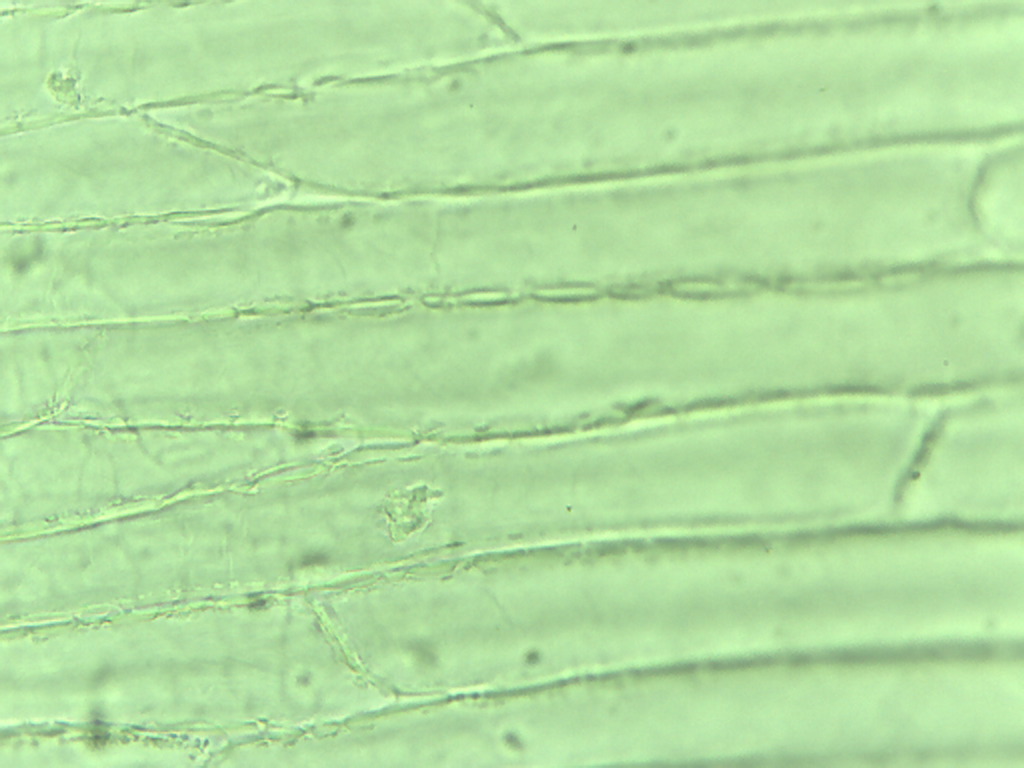 [Speaker Notes: 198. Garlic.  Epidermal cells in surface skin of clove, 25X.]
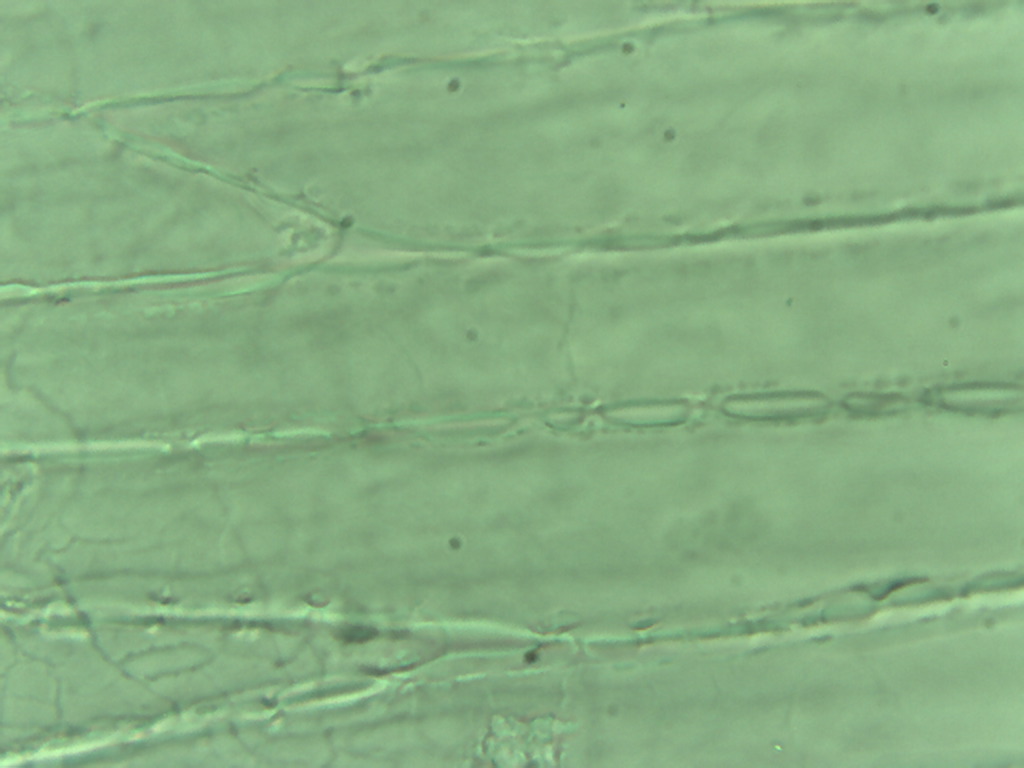 [Speaker Notes: 199. Garlic.  Epidermal cells in surface skin of clove, 40X.]
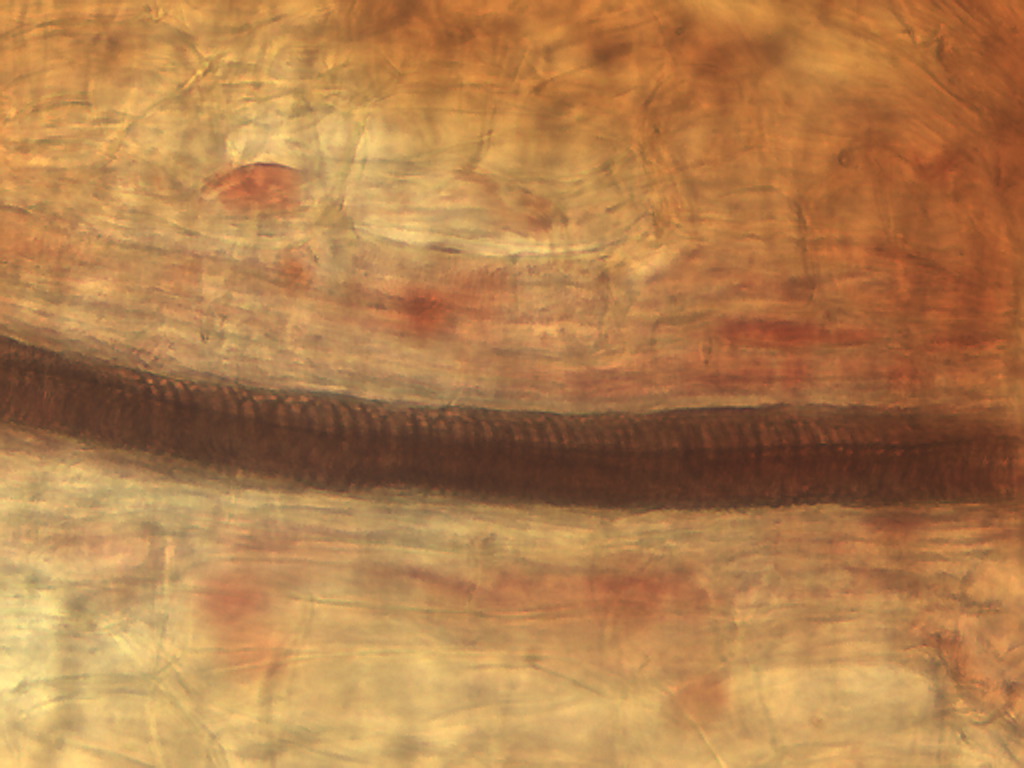 [Speaker Notes: 200. Garlic.  Vessel in surface skin of clove stained with safranin, 25X.]
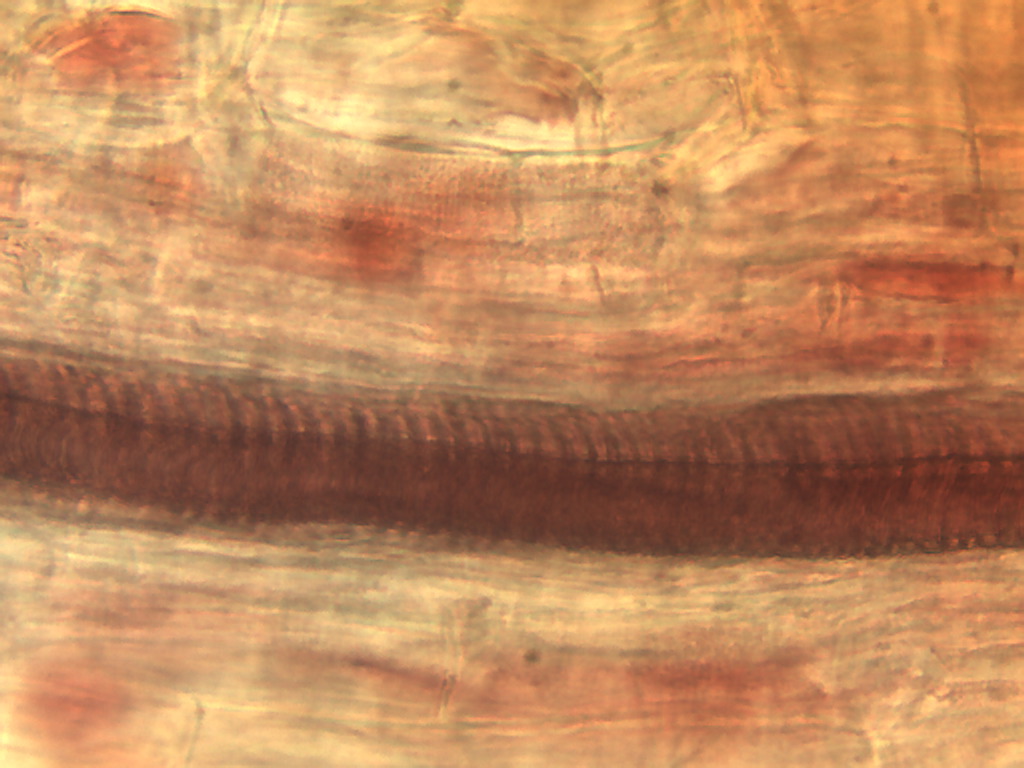 [Speaker Notes: 201. Garlic. Vessel in skin of clove stained with safranin, 40X]
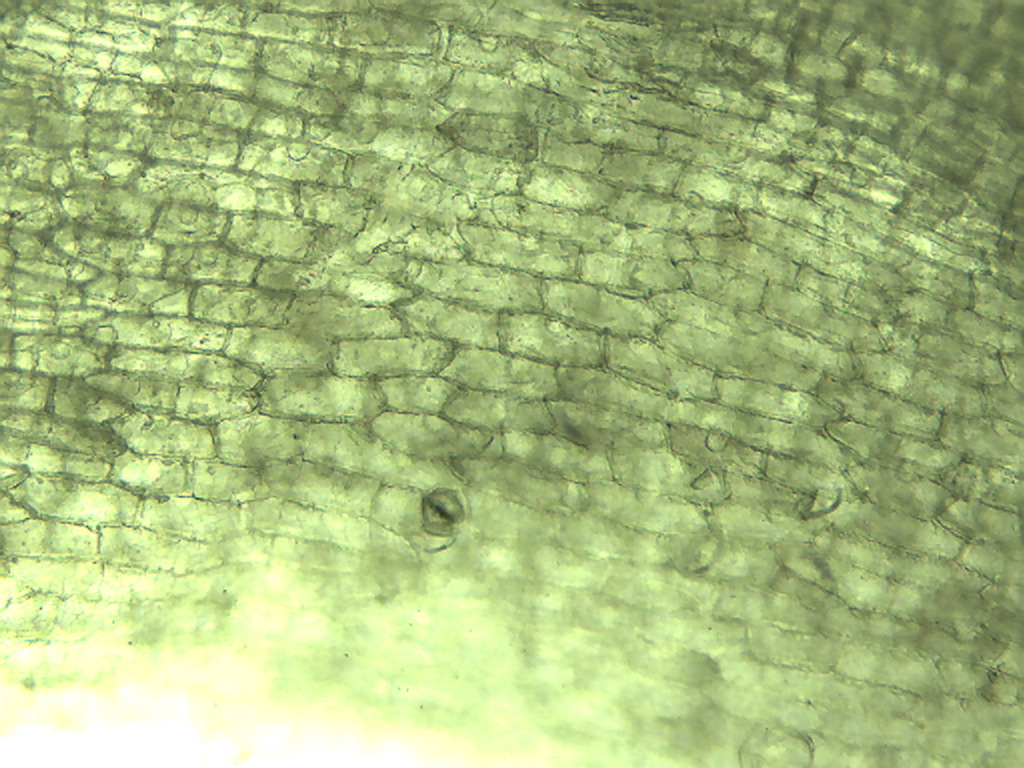 [Speaker Notes: 202. Garlic. Clove epidermal cells in outer epidermal layer, 10X. Stomate (arrow).]
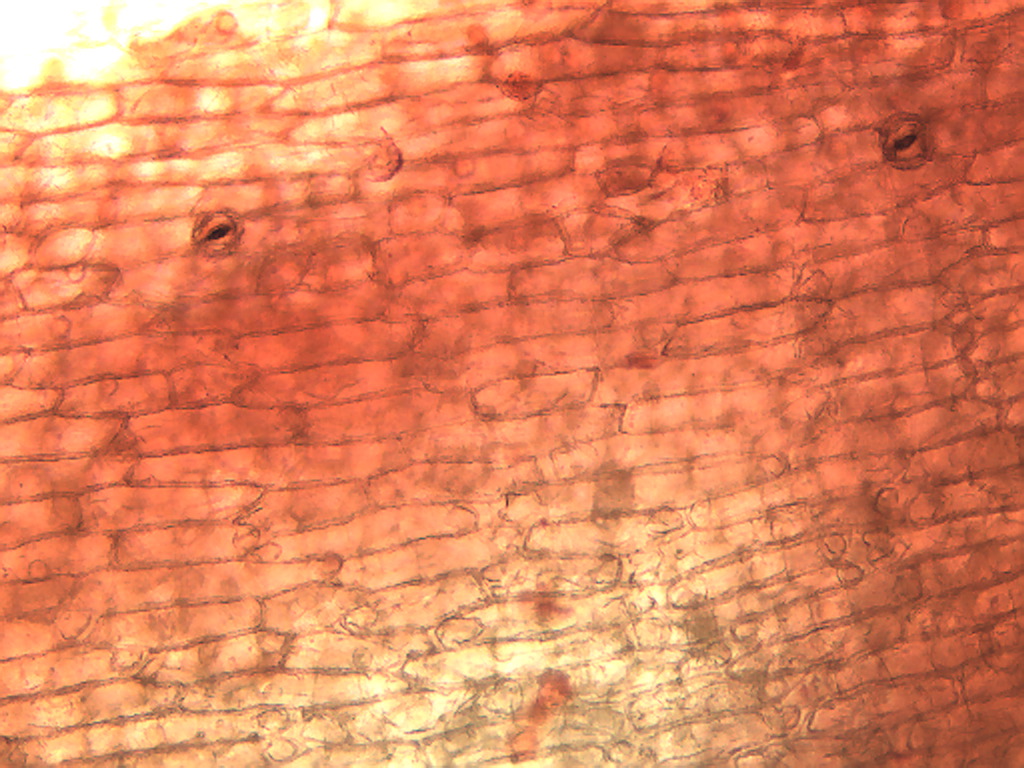 [Speaker Notes: 203. Garlic. Clove epidermal cells in outer epidermal layer stained with safranin, 10X. Stomates (arrows)]
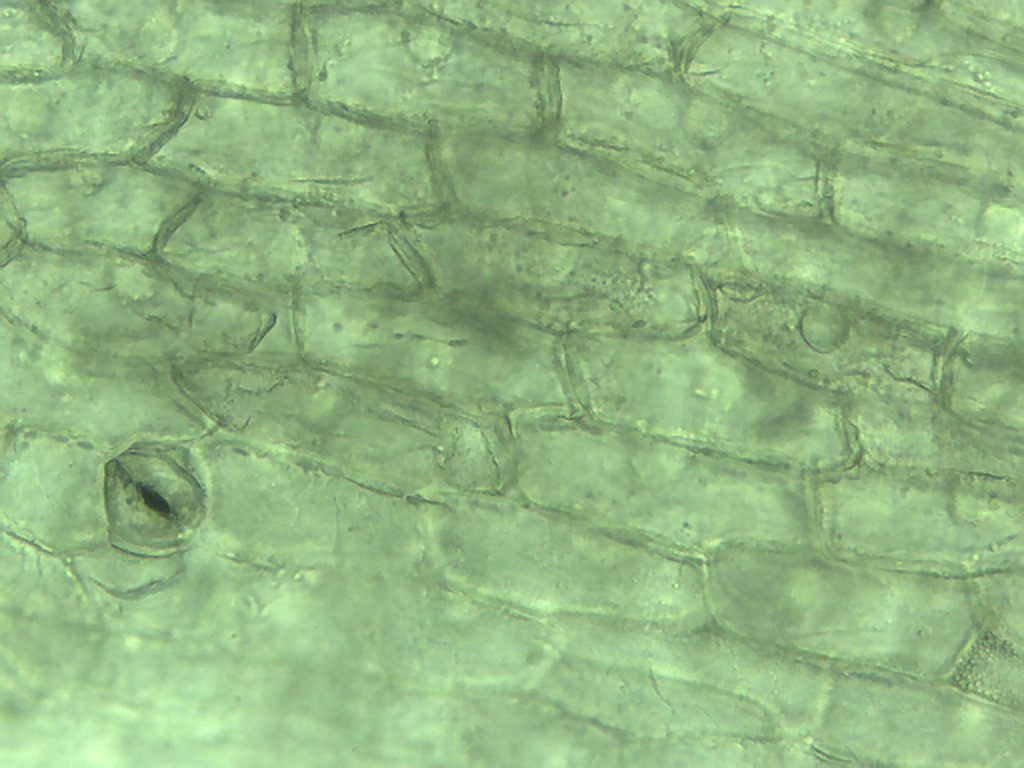 [Speaker Notes: 204. Garlic. Clove outer epidermis with stomate (arrow), 25X.]
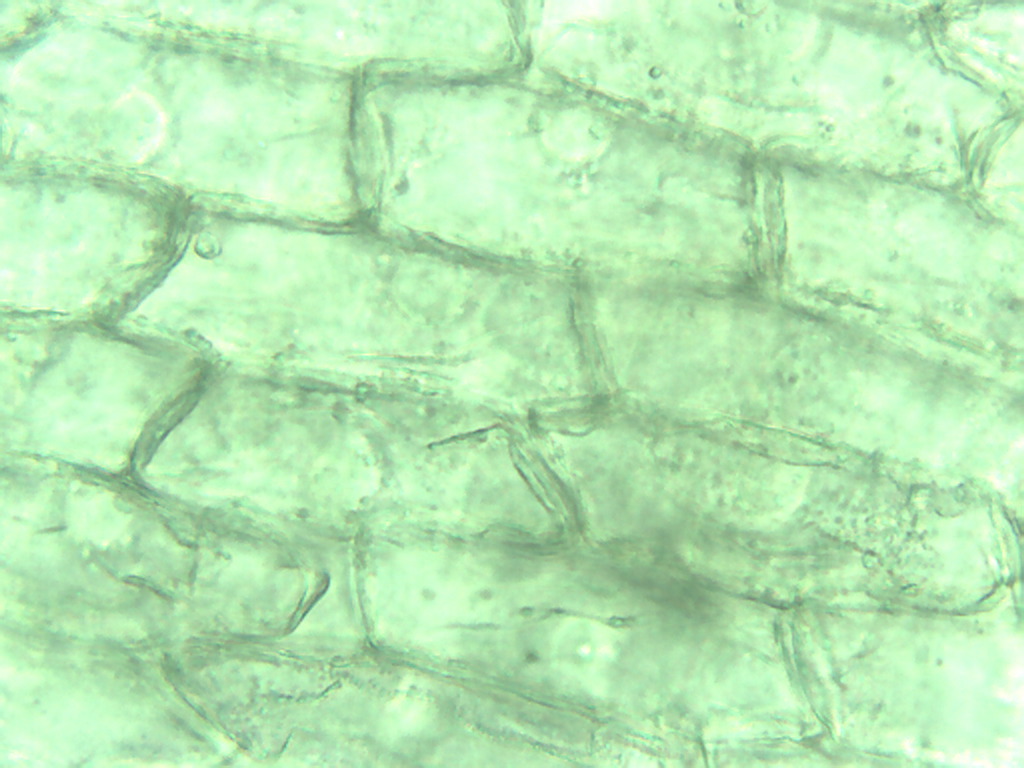 [Speaker Notes: 205. Garlic.  Clove outer epidermal cells, 40X.]
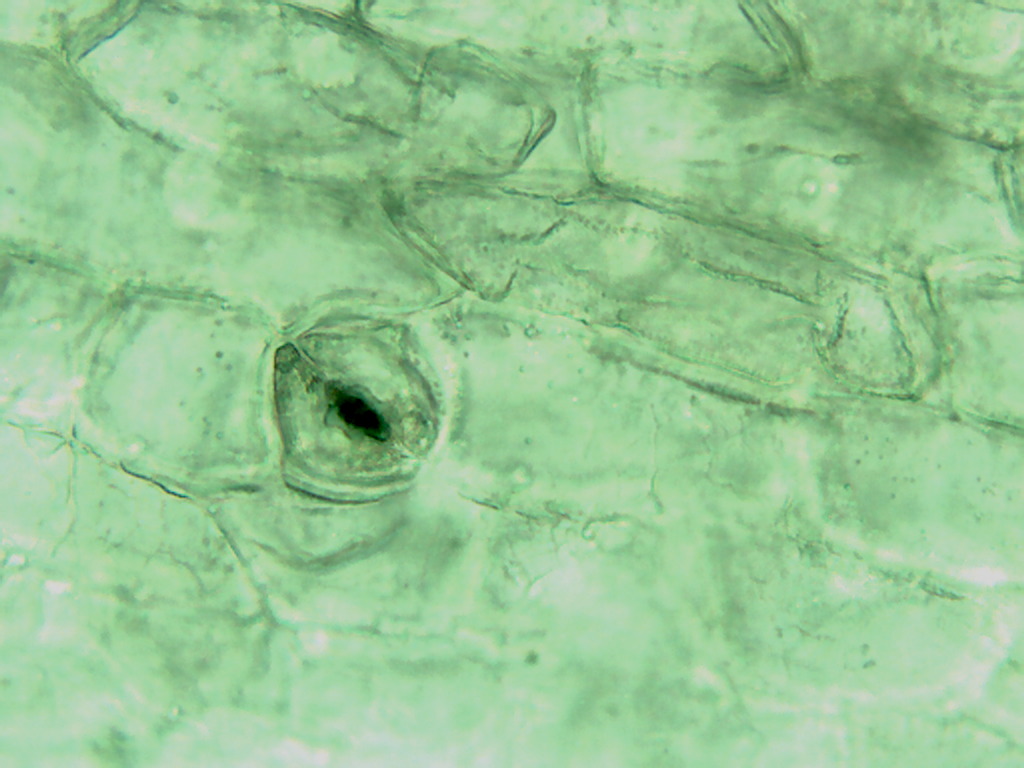 [Speaker Notes: 206. Garlic.  Clove epidermal stomate (arrow) , 40X.]
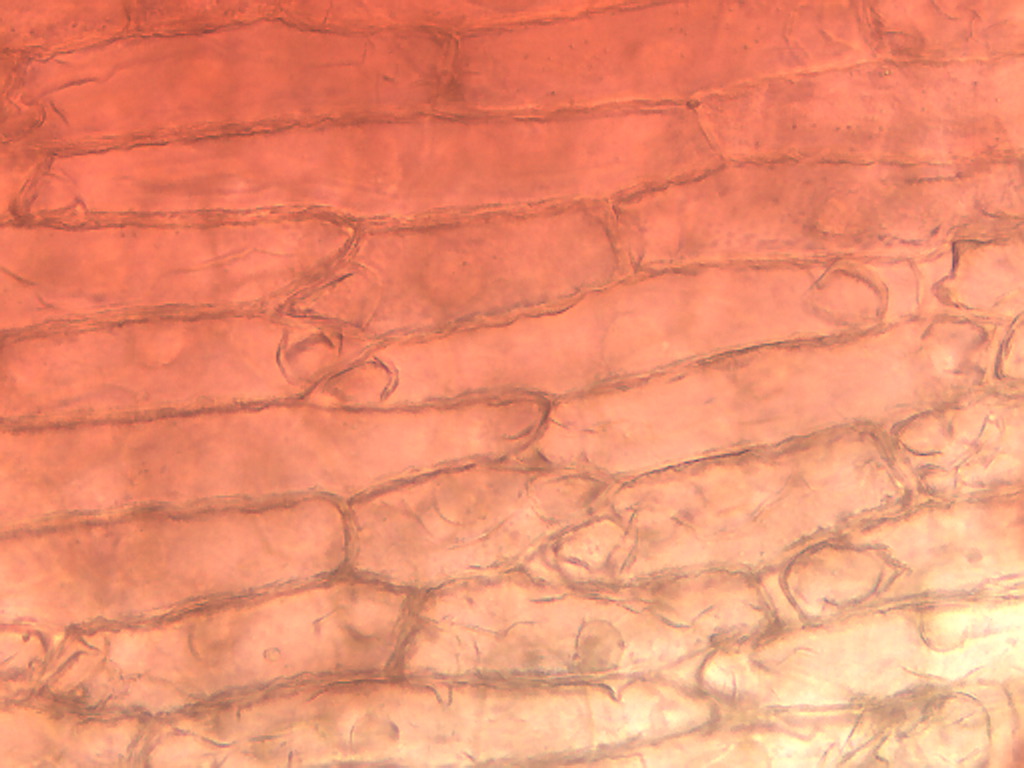 [Speaker Notes: 207. Garlic. Clove epidermal cells in outer epidermal layer stained with safranin, 25X.]
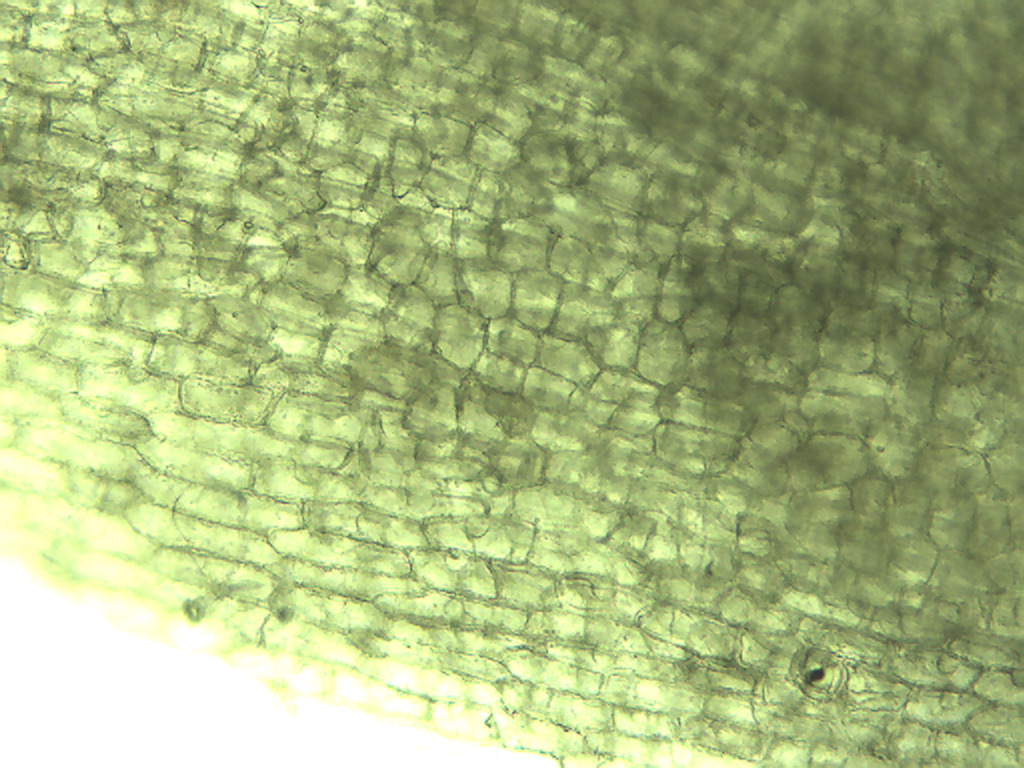 [Speaker Notes: 208. Garlic. Clove inner epidermal cell layer, 10X.  Note cells are more cuboidal than in outer layer.]
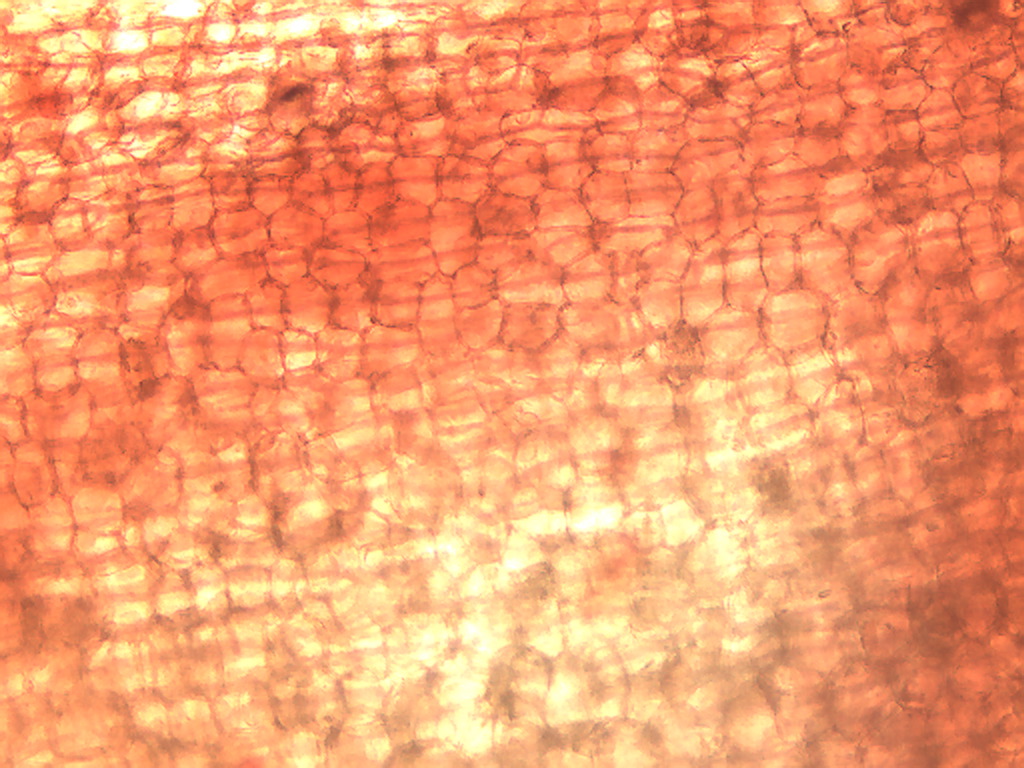 [Speaker Notes: 209. Garlic. Clove inner epidermal layer cells, stained with safranin,10X.]
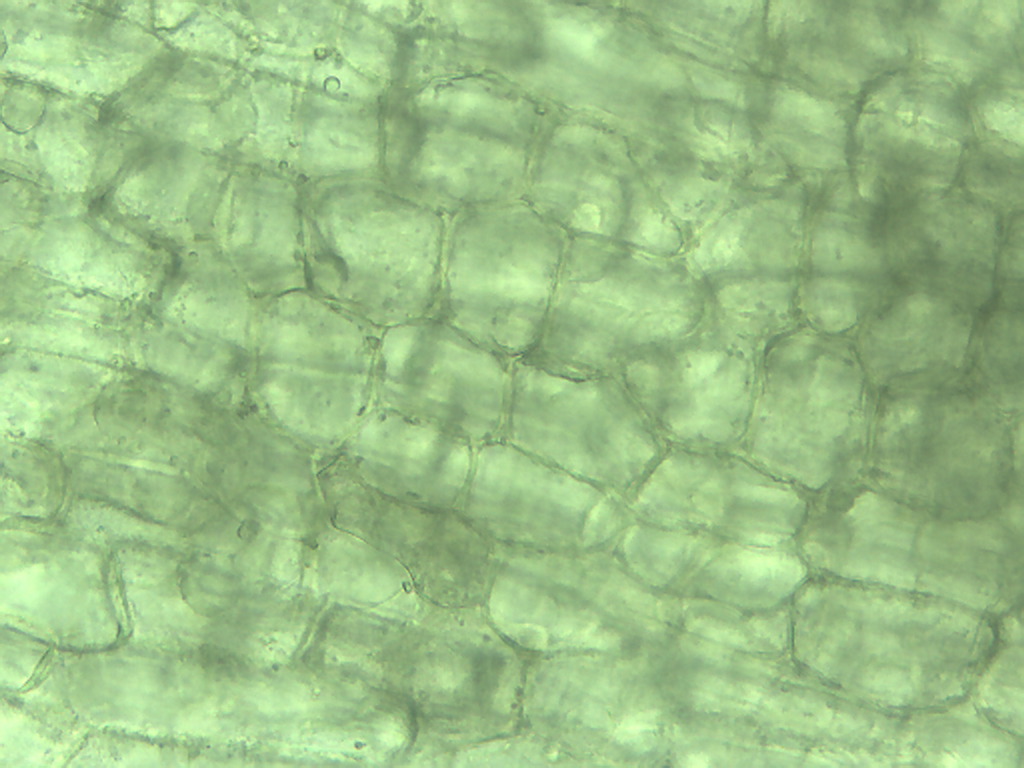 [Speaker Notes: 210. Garlic. Clove inner epidermal layer cells, 25X.]
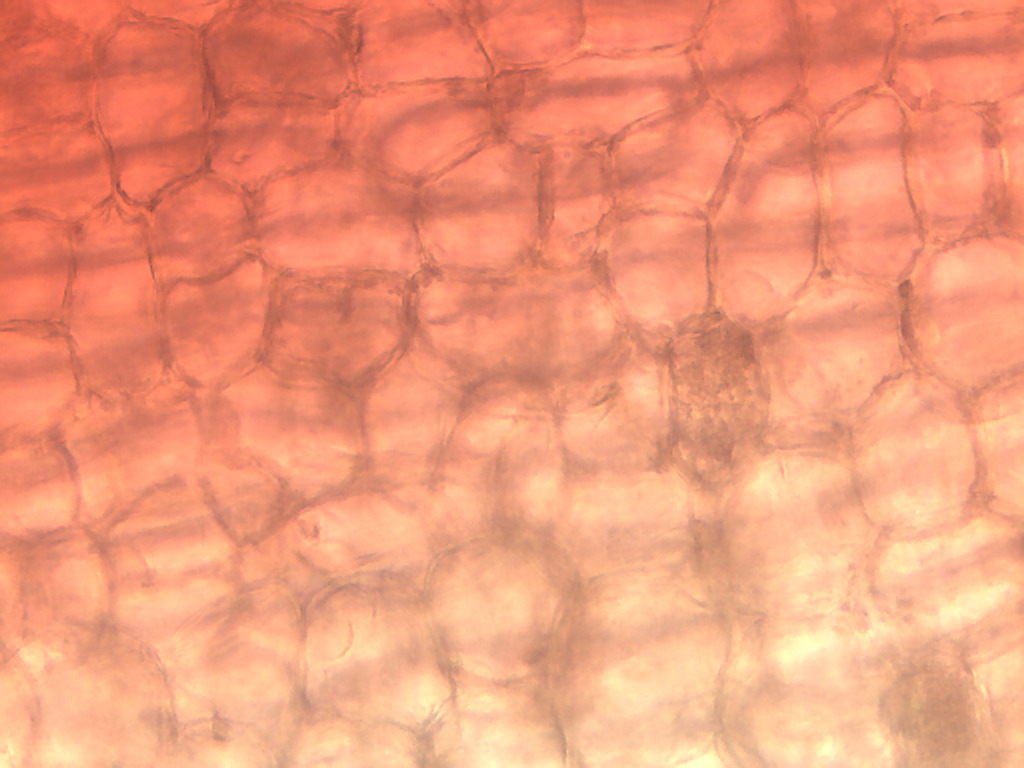 [Speaker Notes: 211. Garlic. Clove inner epidermal  layer cells, safranin stain, 25X.]
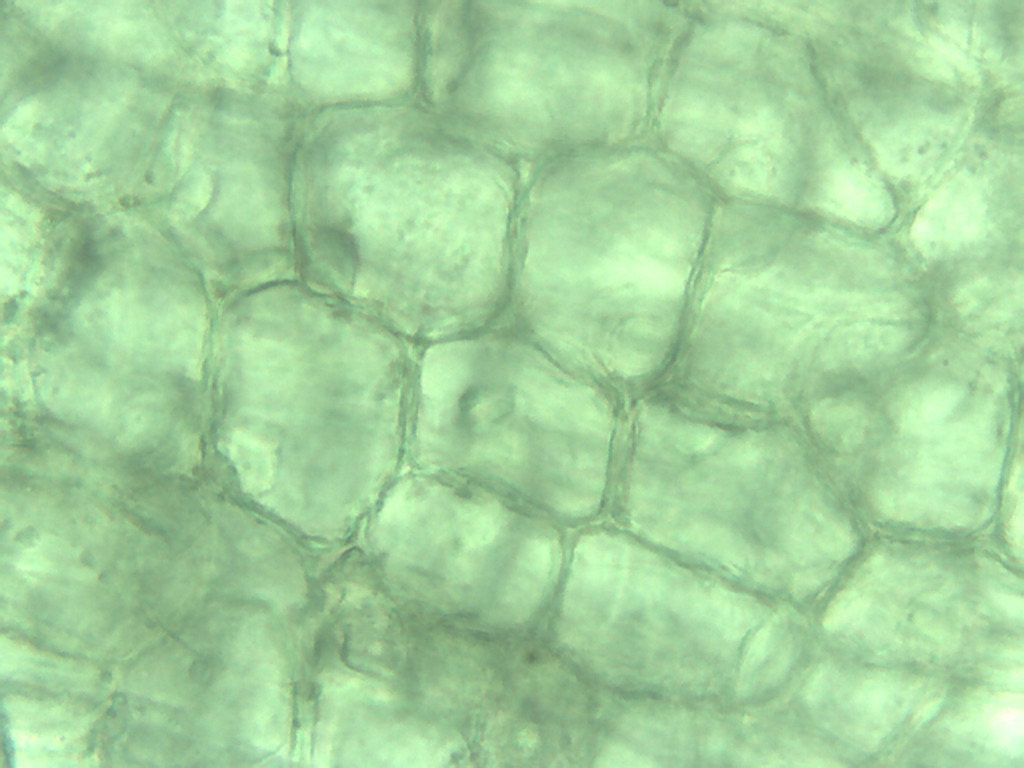 [Speaker Notes: 212. Garlic. Clove inner epidermal layer cells, 40X.]
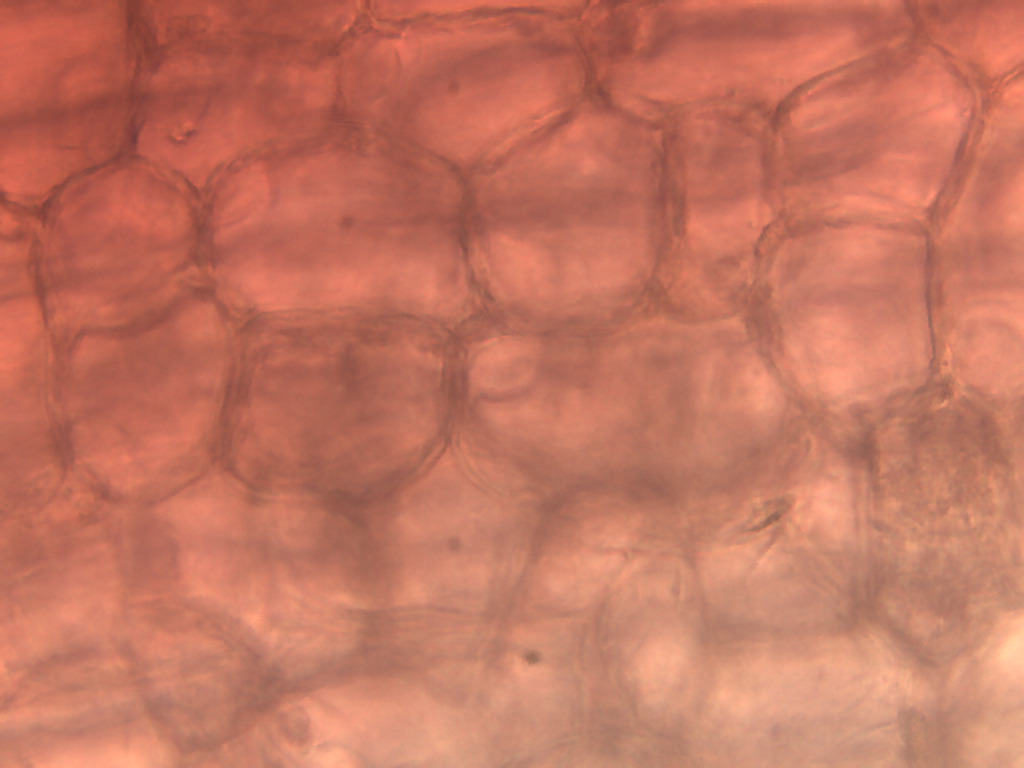 [Speaker Notes: 213. Garlic. Clove inner epidermal layer cells, safranin, 40X.]
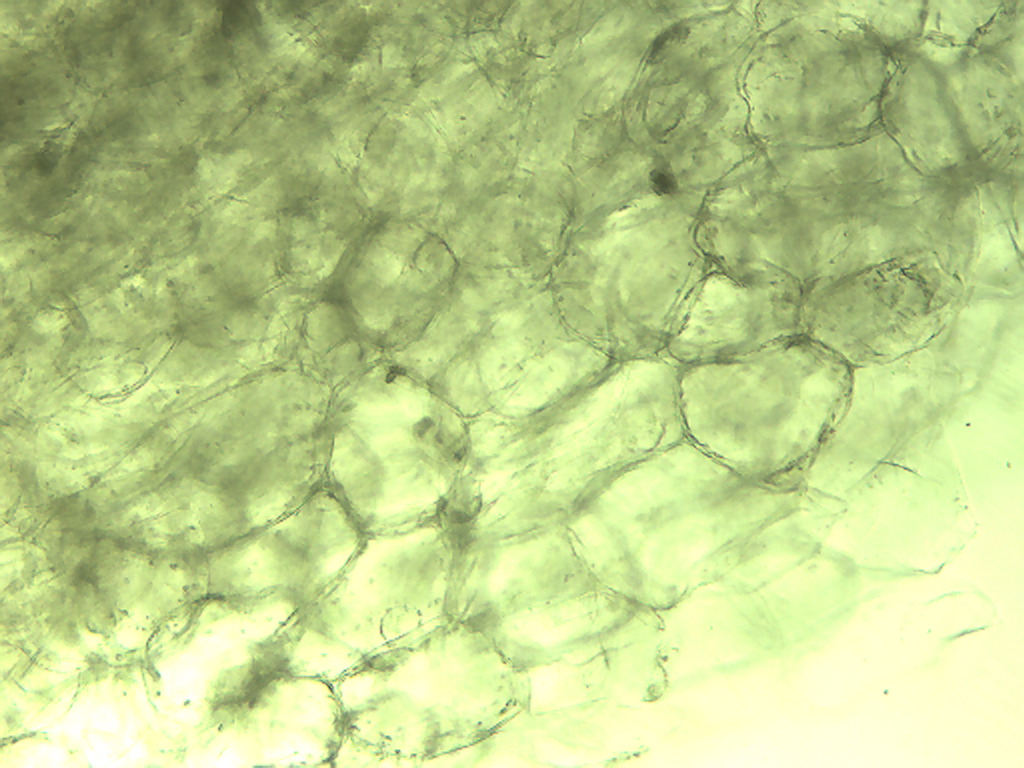 [Speaker Notes: 214. Garlic. Clove, parenchymal cells, 10X.]
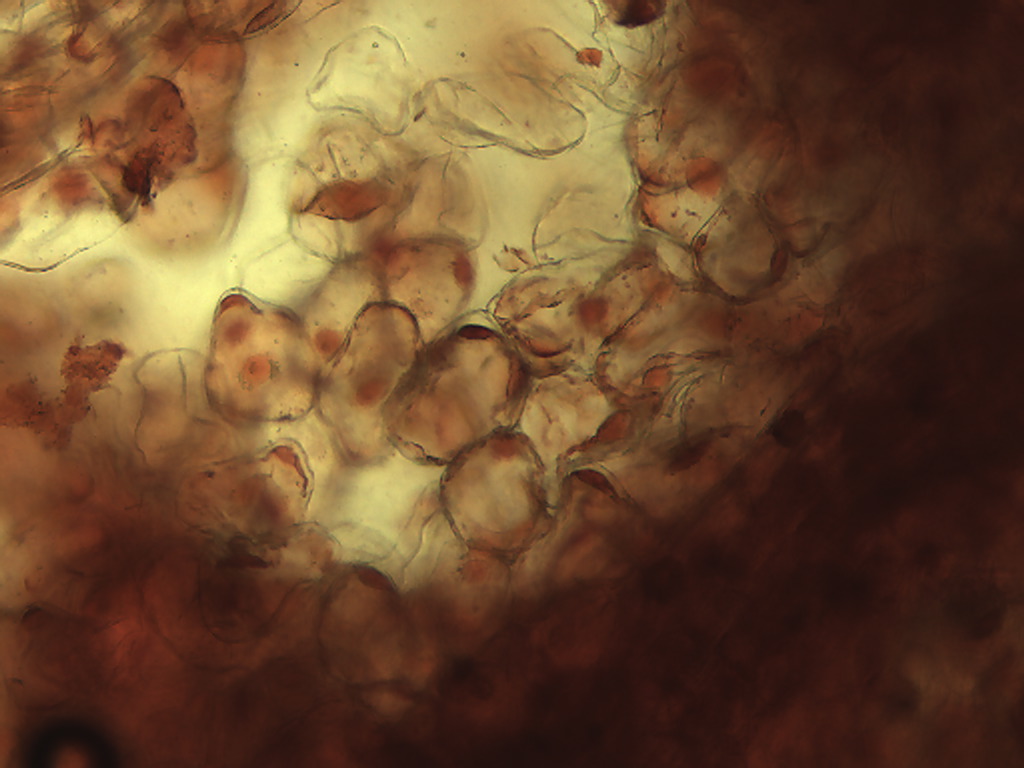 [Speaker Notes: 215. Garlic. Clove, parenchymal calls, safranin stain, 10X.]
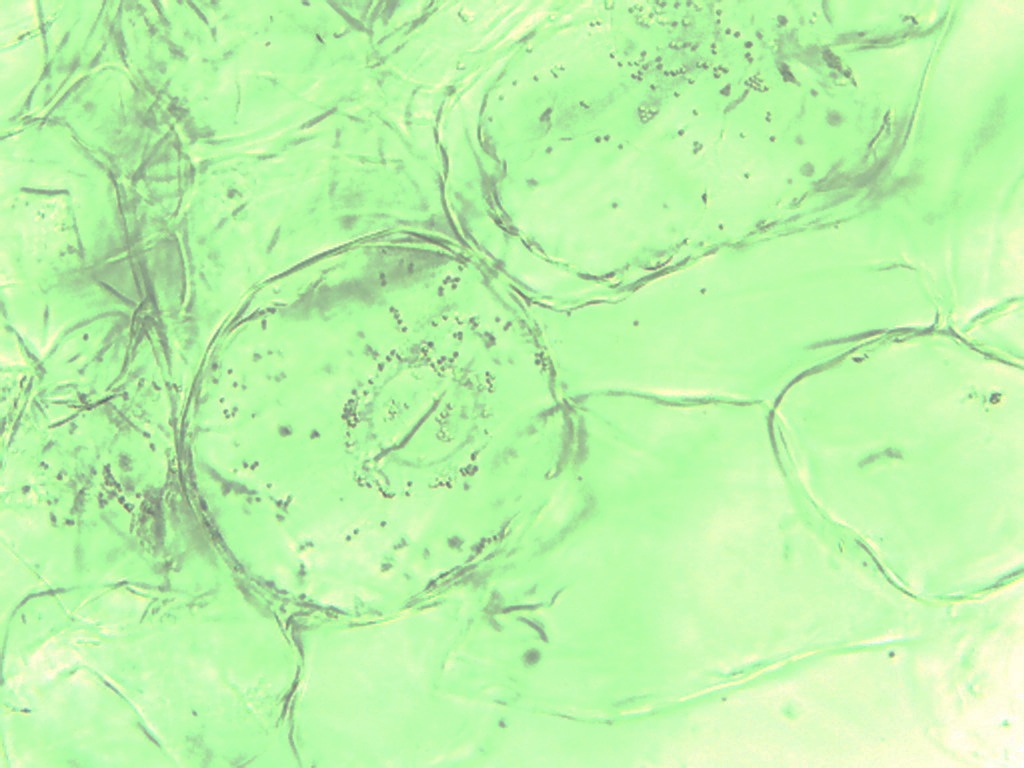 [Speaker Notes: 216. Garlic. Clove, parenchymal cells, 25X]
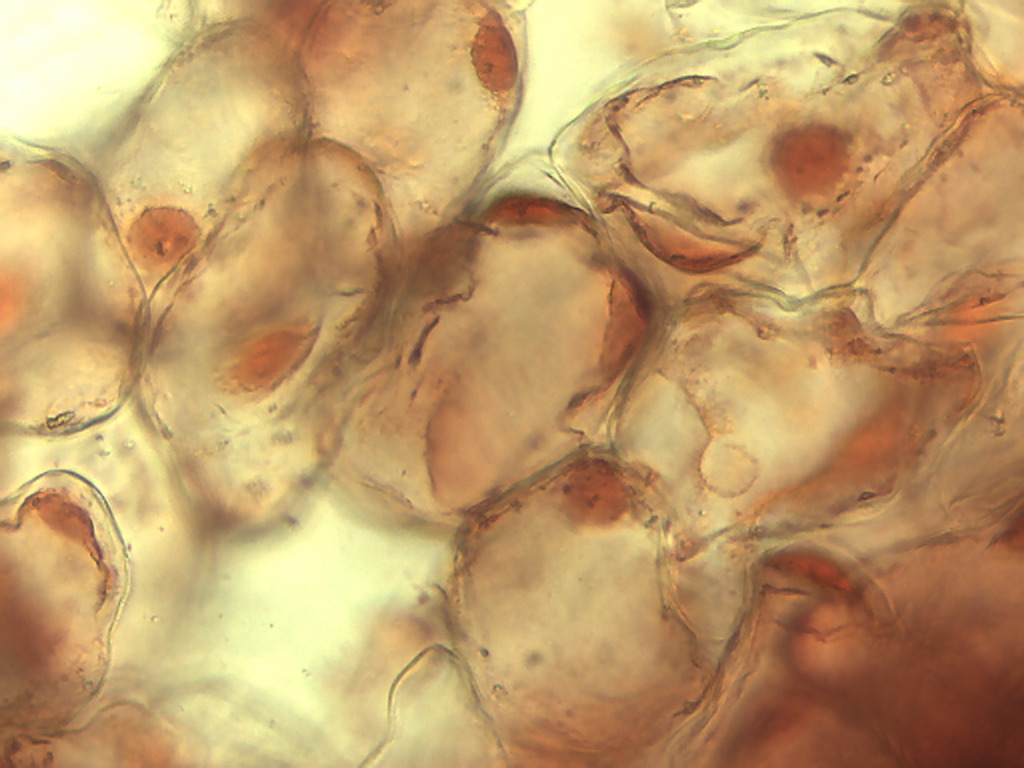 [Speaker Notes: 217. Garlic. Clove, parenchymal cells, safranin stain, 25X.]
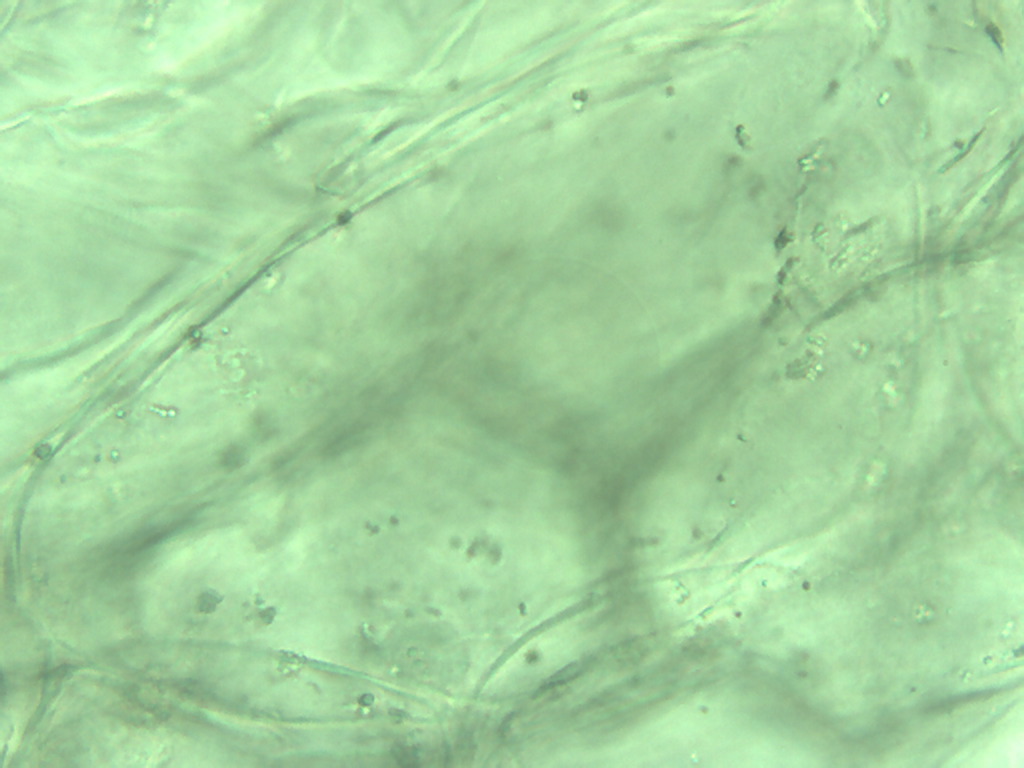 [Speaker Notes: 218. Garlic. Clove, parenchymal cells, 40X]
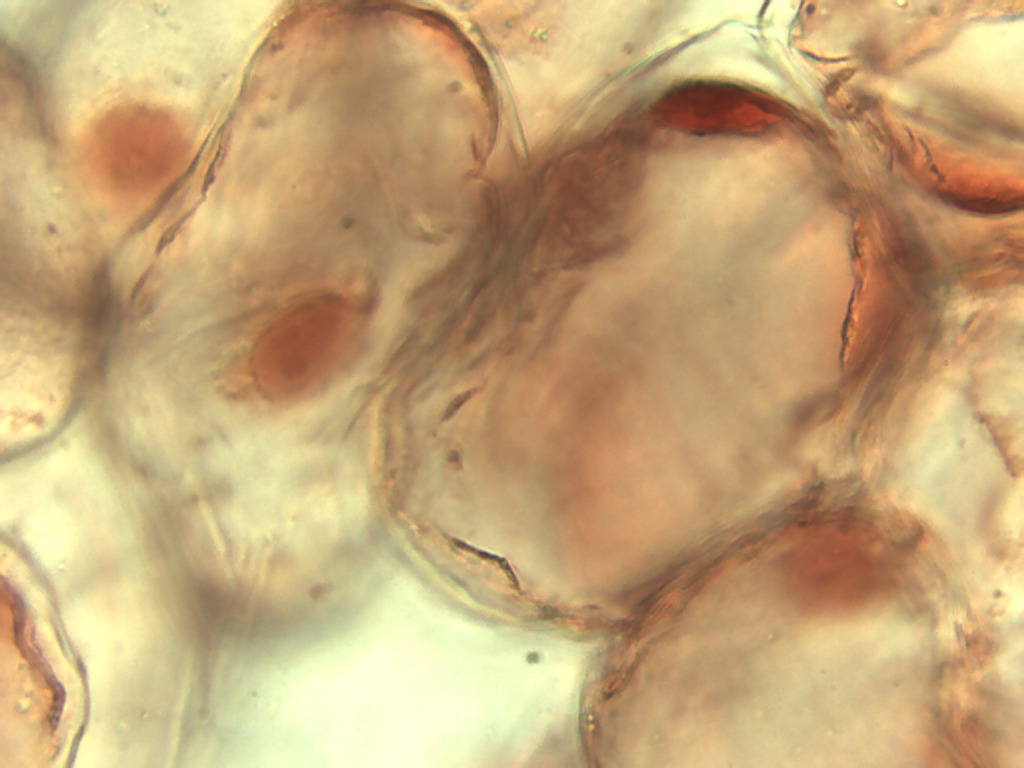 [Speaker Notes: 219. Garlic. Clove, parenchymal cells, safranin stain, 40X]
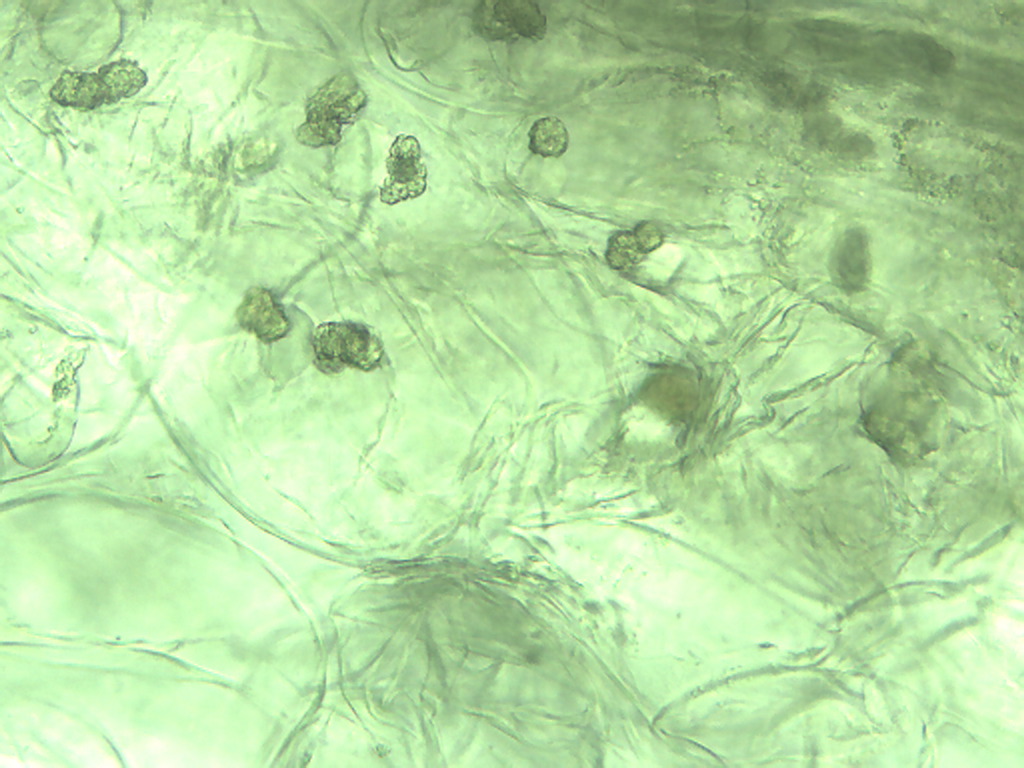 [Speaker Notes: 220. Garlic. Clove druse crystals, 25X.]
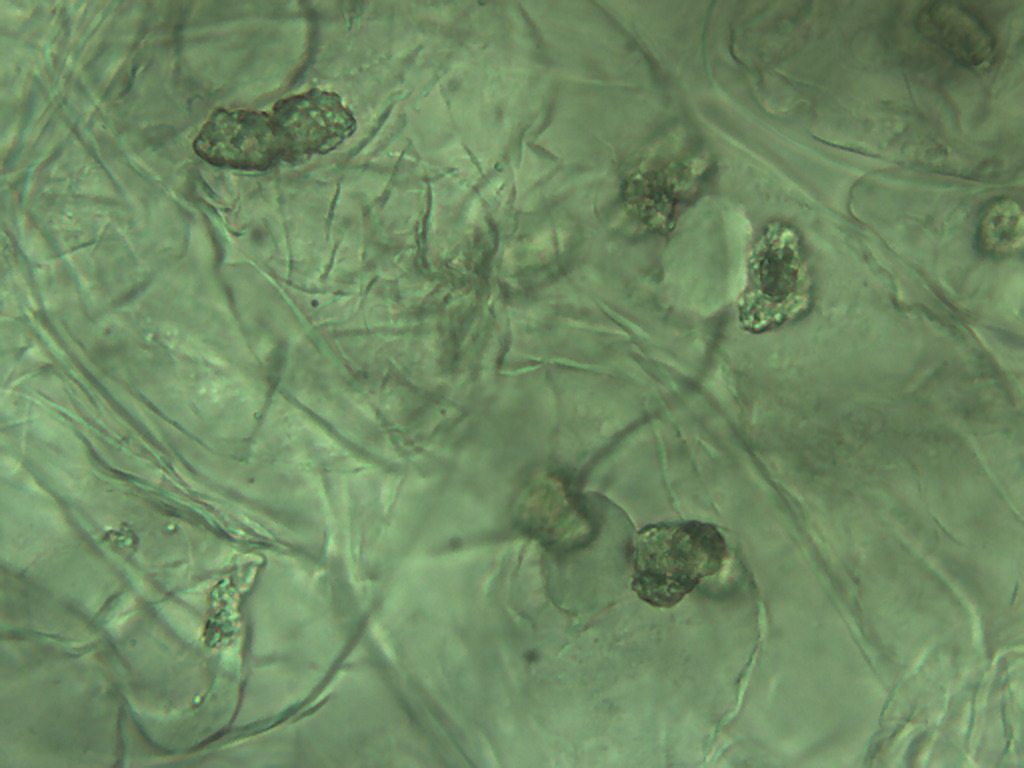 [Speaker Notes: 221. Garlic. Clove druse crystals, 40X.]
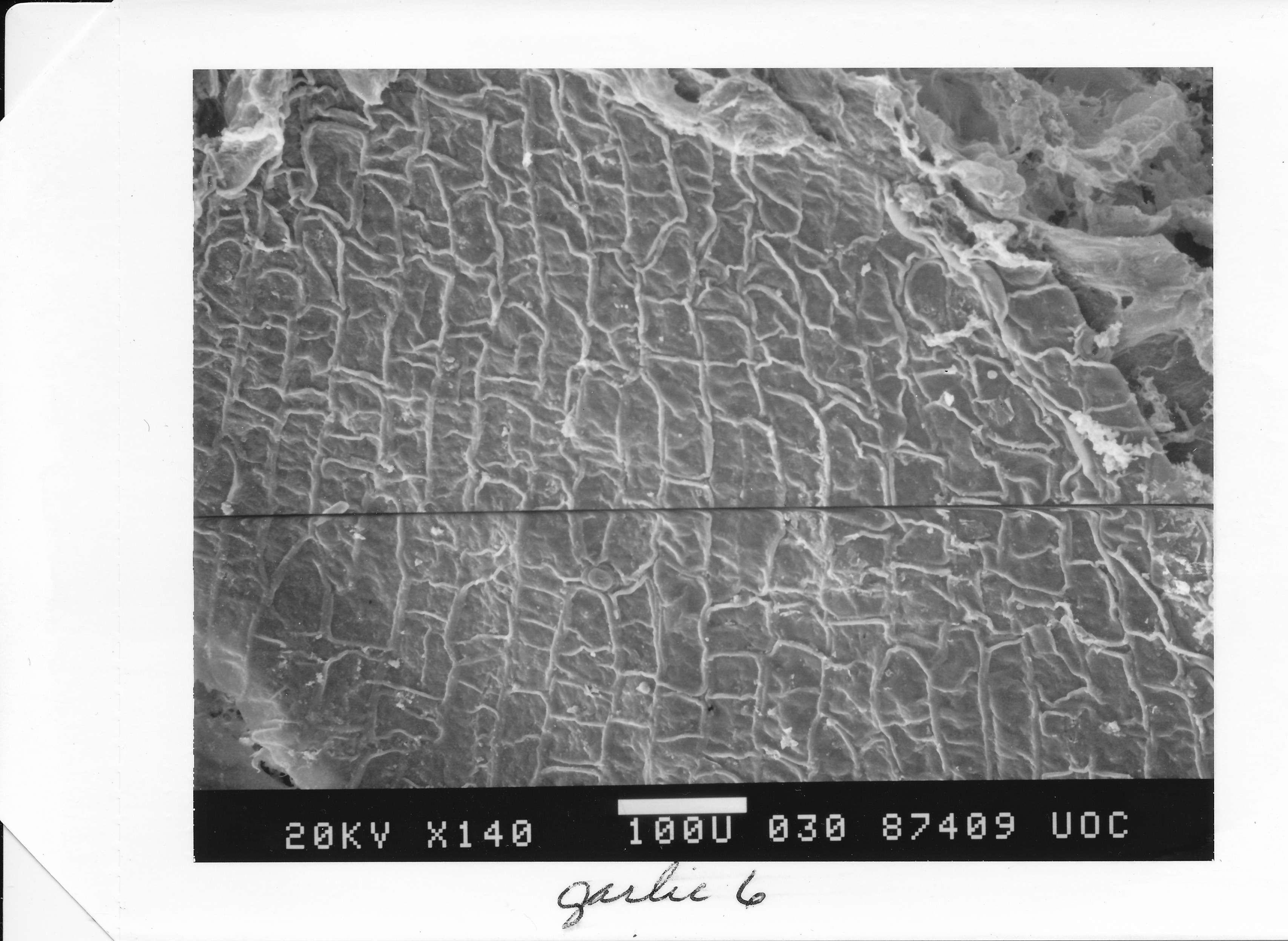 100 µm
[Speaker Notes: 222. Garlic. SEM.  Courtesy of Dr. Meredith A. Lane.]